Intro to Polymorphism
Many Forms
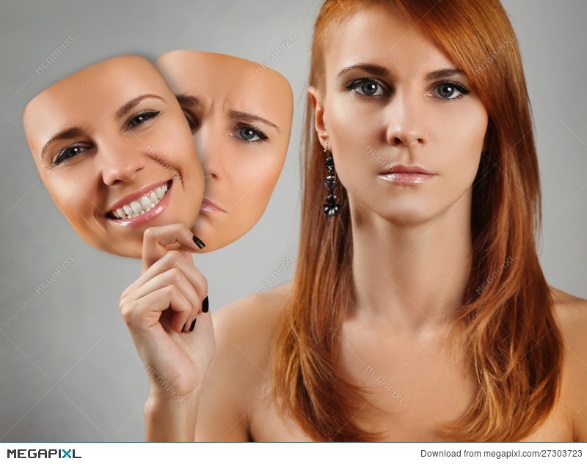 Let’s Consider a Car Wash
Program to an interface, not an implementation
What is the interface to the car wash (i.e. what are its inputs and outputs) 
Inputs: Dirty car
Outputs: Clean car
Note: The car is modified; we don’t destroy the input and create the output
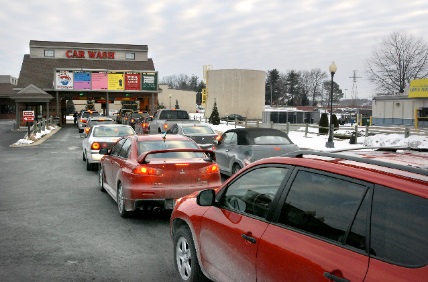 But I don’t drive a car…
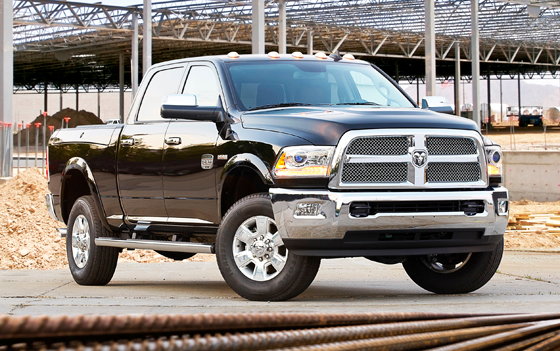 Can I go to the “car” wash?
Strictly speaking (strongly typed) I cannot
What if I do anyway?
Ouch…
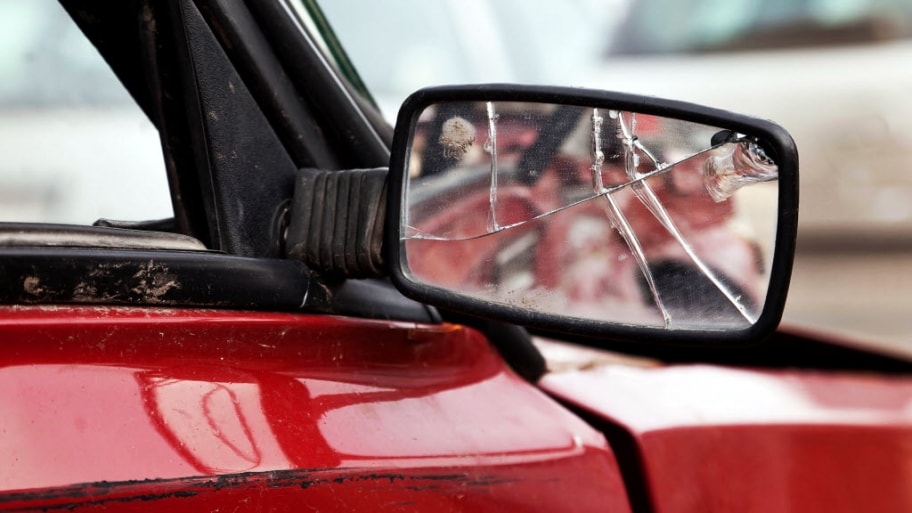 Maybe I don’t want to go to the “car” wash
Perhaps I am looking for a “vehicle” wash
Or am I?
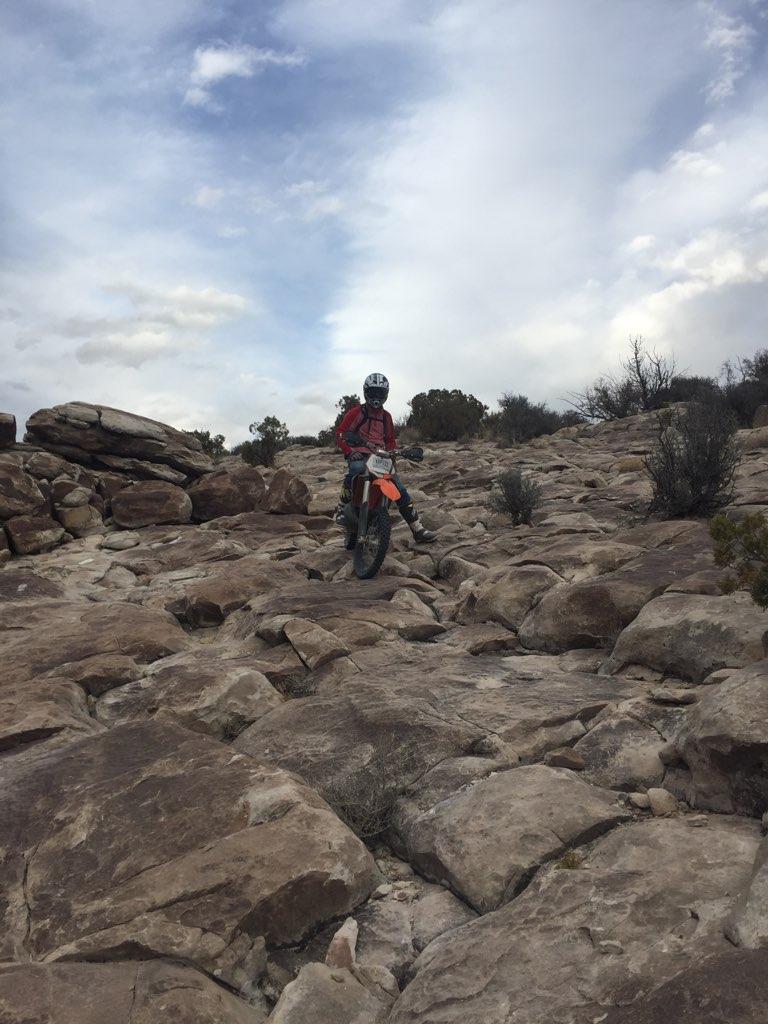 Thinking through corner cases matters
I don’t think I’d be happy taking my bike through the “vehicle” wash
Awesome dirt bike trail I found in Southern Utah
Is there some amount of commonality between our vehicles?
They all have wheels
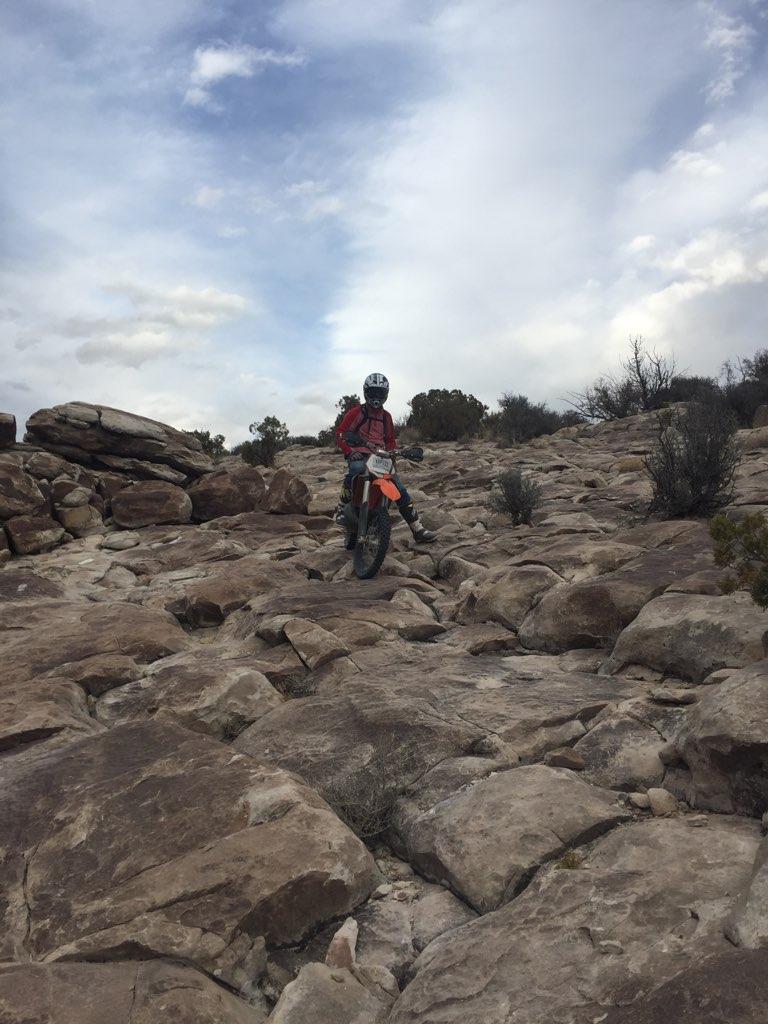 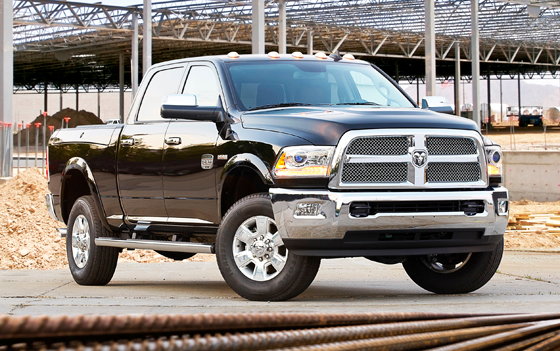 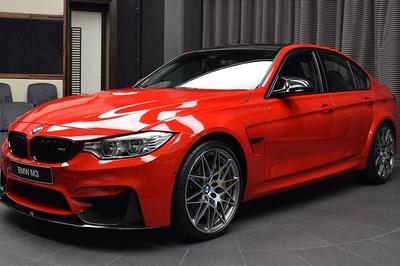 Is there a common interface but a distinct implementation?
No clutch; auto trans
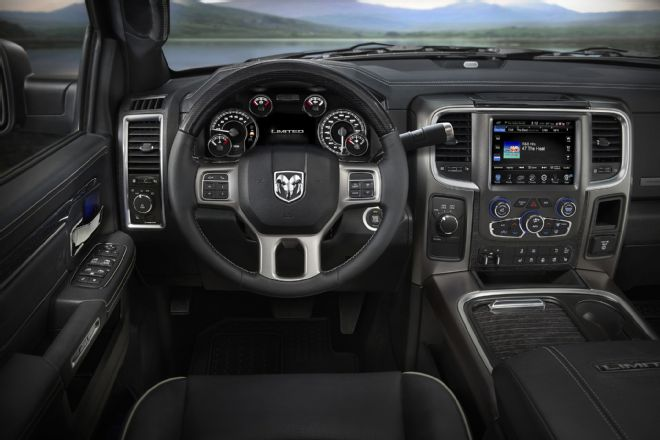 They all drive
Clutch on the left hand
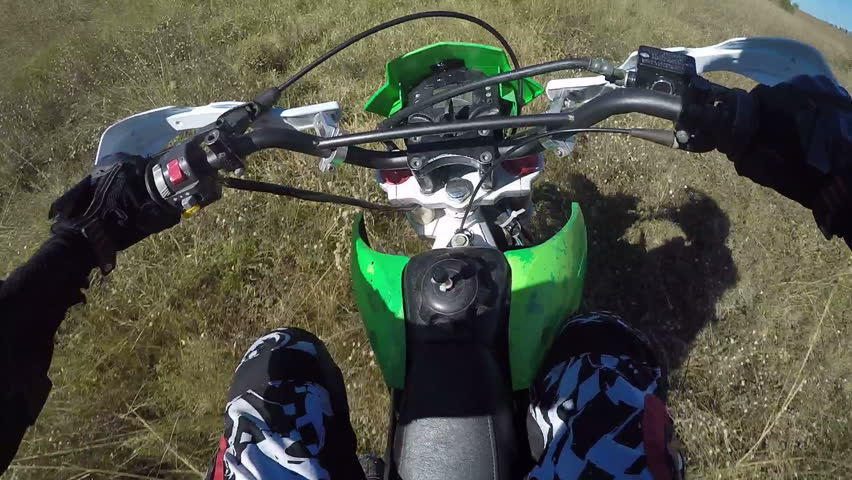 Floor clutch; manual trans
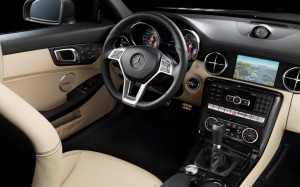 Let’s write some code!
The header is our interface; start there
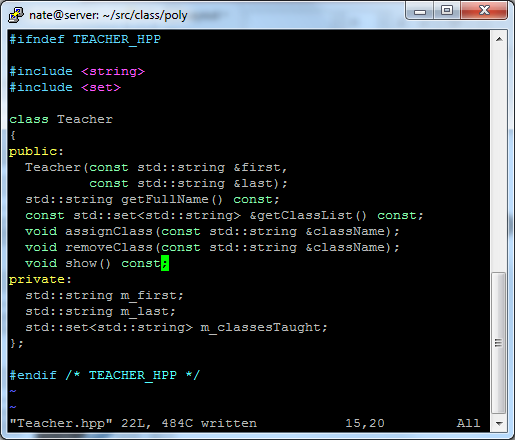 Build a class/object to encapsulate a Teacher
What members should it have?
What methods should it have?
We can implement this, compile it, and test 
Volunteers to code real-time
Don’t forget the student!
Do you see the commonality, difference, and interface
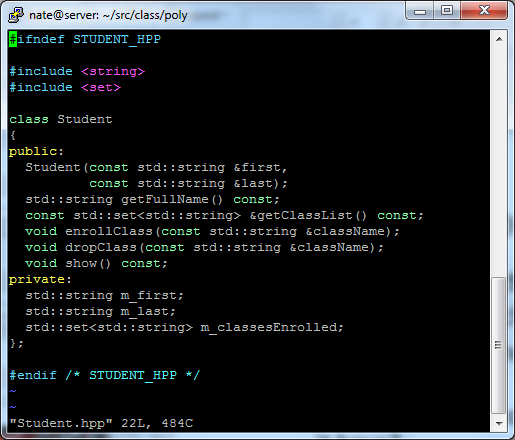 Build a class/object to encapsulate a Student
What members should it have?
What methods should it have?
We can implement this, compile it, and test 
Volunteers to code real-time
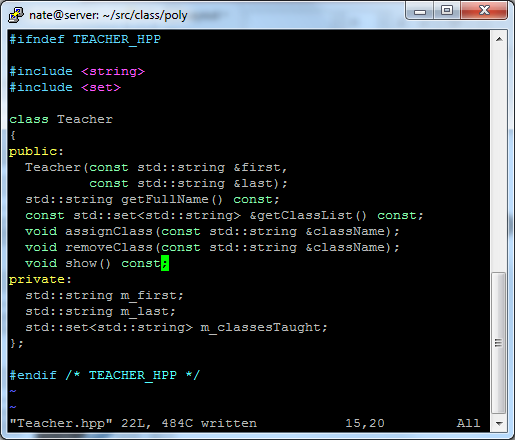 Evil, Bad, Rotten Code – Let’s count the ways this was dumb…
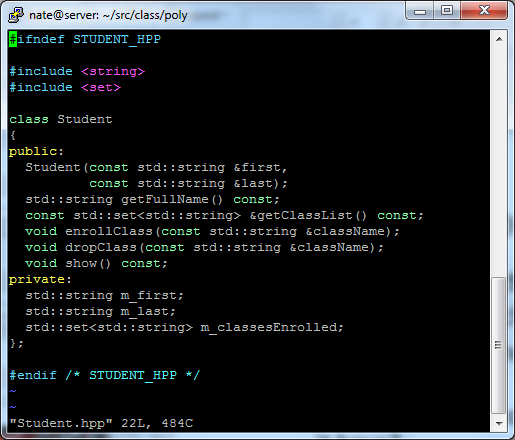 Factor out the common code!
Remember the magic that is inheritance
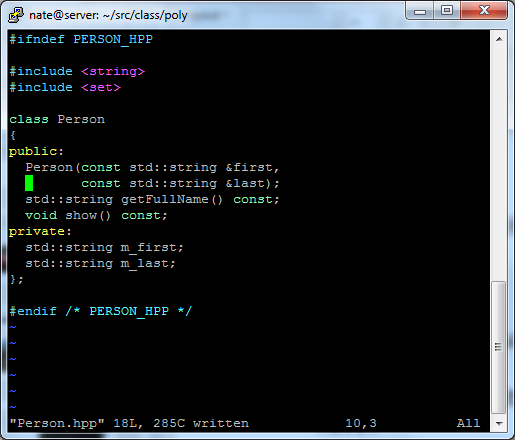 Build a base class/object to encapsulate a Person
What common members should it have?
What common methods should it have?
We can implement this, compile it, and test 
Volunteers to code real-time
Both Student and Teacher “is a” person – they can be compatible
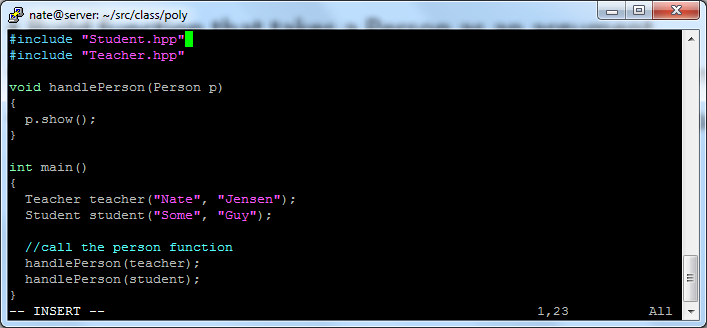 What does this do?  Which show method gets called?
Does changing the signature of the function alter the behavior?
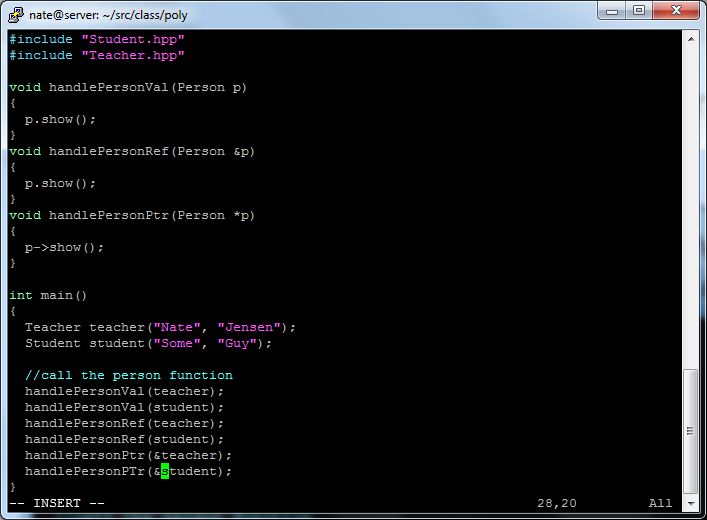 What does this do?  Which show method gets called?
Here’s a new C++ keyword
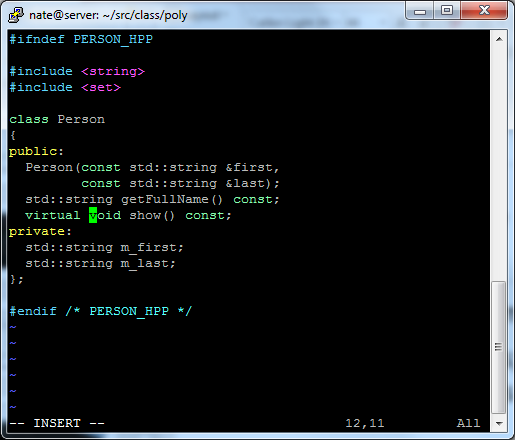 Change the show method to be virtual
Change *nothing* else and repeat the previous exercise
What happened this time?
Change the prototype in the base class
Pointers to base classes can point to derived classes
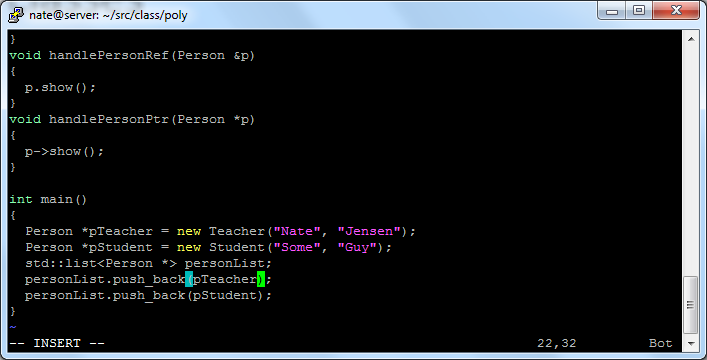 I can have a collection of ptrs to objects that are of different types.  What happens when I call show on pointers in this list?
Can I have a Person that is neither a Student nor a Teacher
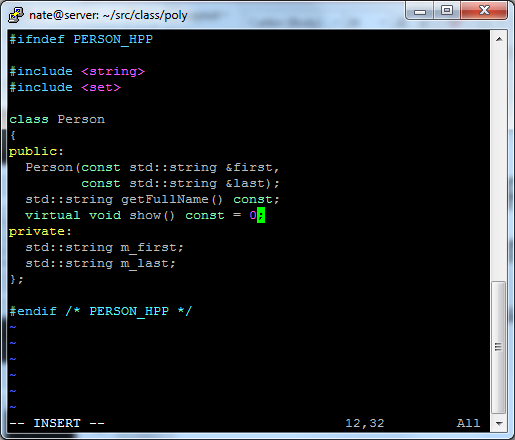 This is called a “pure” virtual.  It means:
A derived/concrete class must override this function
A person object cannot be instantiated
A class with one or more pure virtuals is called abstract